মাল্টিমিডিয়া ক্লাসে সবাইকে স্বাগতম
সবাইকে স্বাগতম
শিক্ষক পরিচিতি:সাইফুল ইসলামবি.এস. সি (গণিত), বি.এড, 
এম.এড(রসায়ন)সহকারি শিক্ষক গিধাউষা এইচ এ উচ্চ বিদ্যালয়
গৌরিপুরি ময়মনসিং
মোবাইলঃ 0171৮-১৯৩86৫
E-mail: sflislm69@gmail.com
পাঠ পরিচিতি
বিষয়ঃ রসায়ন
শ্রেণীঃ দশম
অধ্যায়ঃ দশম
(খনিজ সম্পদঃ ধাতু-অধাতু)
পাঠঃ খনিজ সম্পদ
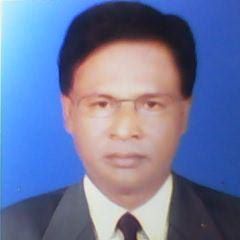 শিখনফল
এ পাঠ শেষে শিক্ষার্থীরা 
খনিজ সম্পদ কি তা বলতে পারবে।
শিলা , খনিজ ও আকরিকের মধ্যে পার্থক্য ব্যাখ্যা করতে পারবে। 
খনিজ দ্রব্যের ব্যবহারে সতর্ক হবে। 
খনিজ দ্রব্যের সংরক্ষণে  আগ্রহী হবে।
খনিজ সম্পদ
খনিজঃ মাটির উপরিভাগে বা মাটির তলদেশে যে সকল পদার্থ থেকে আমরা প্রয়োজনীয় দ্রব্যাদি যেমন বিভিন্ন প্রকার ধাতু-অধাতু
ইত্যাদি সংগ্রহ করে তাদেরকে খনিজ বলা হয় ।
শিলাঃ বিভিন্ন খনিজ পদার্থ মিশ্রিত হয়ে কিছু শক্ত কণা তৈরি হয়।ঐ শক্ত কণাসমূহ একত্র হয়ে যে পদার্থ তৈরি হয় তাকে শিলা বলে।
আকরিকঃ যে সকল খনিজ থেকে লাভজনকভাবে ধাতু বা অধাতু কে সংগ্রহ বা নিষ্কাশন করা যায় সে সকল খনিজ আকরিক বলে।
খনিজ
মৌলিক খনিজ
মৌল ও যৌগ বিবেচনায়
ভৌত অবস্থা বিবেচনায়
খনিজ
কঠিন
যৌগিক খনিজ
খনিজ
তরল
গ্যাসীয়
প্রশ্ন
সকল আকরিক খনিজ কিন্তু সকল খনিজ আকরিক নয় কেন ব্যাখ্যা কর।
খনিজ দ্রব্যের ব্যবহারে সতর্কতা
ধাতু যদি বাতাসের অক্সিজেন এবং পানির সংস্পর্শে না আসে তাহলে ক্ষয় প্রাপ্ত হয় না।
রং ,ইলেক্ট্রোপ্লেটিং ও গ্যালভানাইজিং করে ক্ষয় রোধ করা যায়।
কম সক্রিয় ধাতু সাধারণত বাতাসের    অক্সিজেনের সাথে বিক্রিয়া করে না ,তবে বেশি সক্রিয় ধাতু সাধারণত বাতাসের অক্সিজেনের সাথে বিক্রিয়া করে , তাই বেশি সক্রিয় ধাতুর উপর কম সক্রিয় ধাতুর প্রলেপ দিতে হবে ।
খনিজ দ্রব্যের সংরক্ষণে  আগ্রহ প্রদর্শন
অপচয় রোধে সচেতনতা প্রদর্শন করবে ।
পুরাতন দ্রব্যের ব্যবহারে আগ্রহ প্রদর্শন করবে।
অন্যের সচেতনতা বৃদ্ধিতে সহায়তা করবে ।
খনিজ সম্পদ বৃদ্ধির ফলে ব্যপক কর্মসংস্থান হচ্ছে ।
নবায়ন যোগ্য শক্তির ব্যবহার নিশ্চিত করবে ।
গ্যাস সহ অন্যান্য জ্বালানি হচ্ছে গচ্ছিত সম্পদ ,এটি নিঃশেষ হয়ে গেলে নতুন করে আর জন্ম নেবেনা । 
সরকারের পাশাপাশি নিজেকে সম্পৃক্ত রাখতে হবে ।
মুল্যায়ন
আকরির কি ?
কয়েকটি খনিজের নাম বল ? 
খনিজ দ্রব্য আমাদের জীবনে কি কোন ভূমিকা রাখে?
বাড়ির কাজ
বাংলাদেশের অর্থনৈতিক উন্নয়নে খনিজ সম্পদের গুরুত্ব আলোচনা কর ।

বাংলাদেশের খনিজ সম্পদের দক্ষ ব্যবহারের নিতিমালা আলোচনা কর ।
সবাইকে ধন্যবাদ